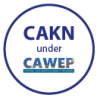 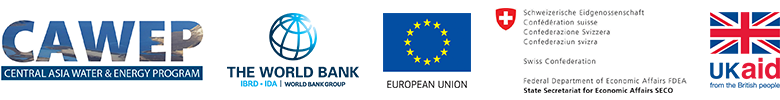 Новые реалии
Марина Ковалева
Вебинар: 
«Практические онлайн решения
в науке и образовании»

18.04.2020
Онлайн??
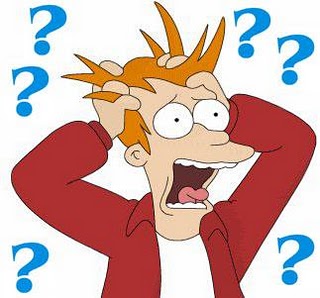 Онлайн: С чего начать?
Как это происходит
Онлайн: С чего начать?
ГУГЛ
Основные советы
Будьте в курсе событий. 
Получите консультацию в вашем учебном подразделении.  
Пересмотрите учебные планы по преподаваемым дисциплинам.  
Заранее подготовьте студентов к возможным изменениям в формате обучения. 
Составляйте и сообщайте студентам список задач (план занятий) на неделю.
Используйте знакомые вам технологии.
Создайте канал коммуникации со студентами
Источник: https://elearning.hse.ru/how_to_prepare
Основные советы
Не ограничивайте общение со студентами перепиской и размещенными в сети материалами для изучения. 
Сообщайте студентам об изменениях или сбоях как можно раньше.
Используйте электронную почту для наиболее важной информации.
Постарайтесь отследить, какие вопросы студенты задают чаще всего. 
Проверяйте, чтобы учебные материалы открывались на мобильных устройствах.
Источник: https://elearning.hse.ru/how_to_prepare
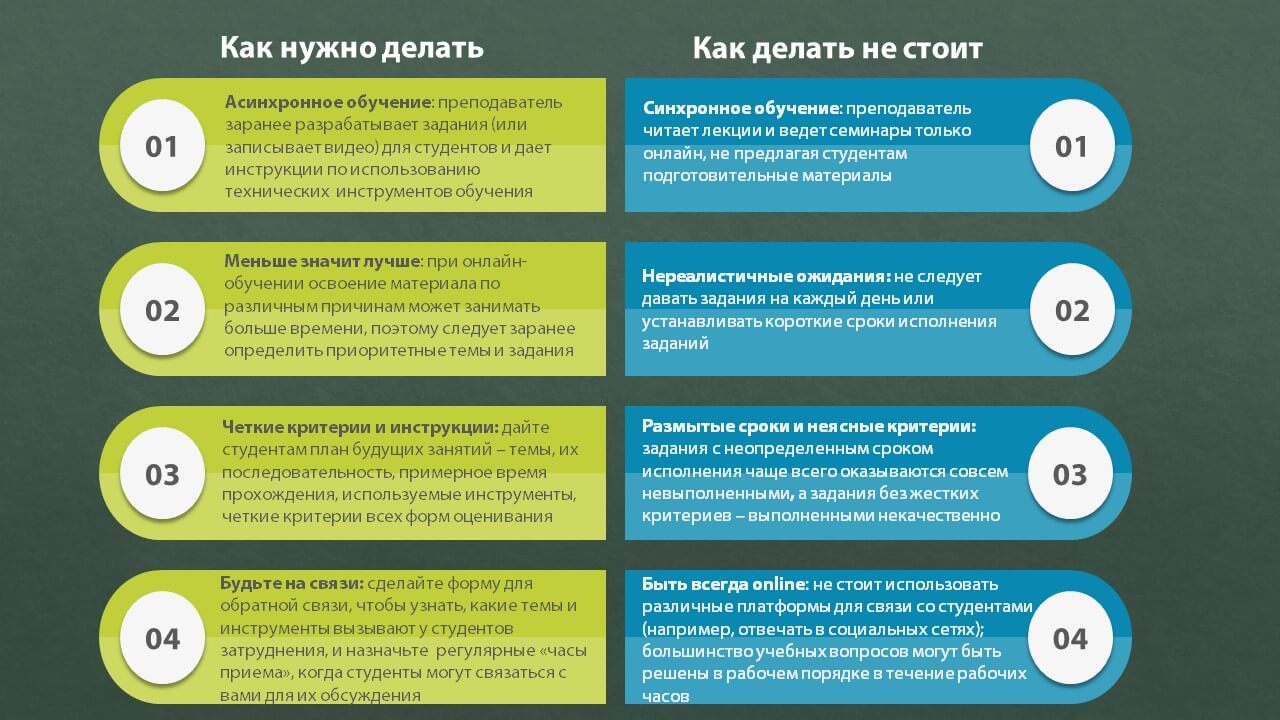 Источник: https://elearning.hse.ru/how_to_prepare
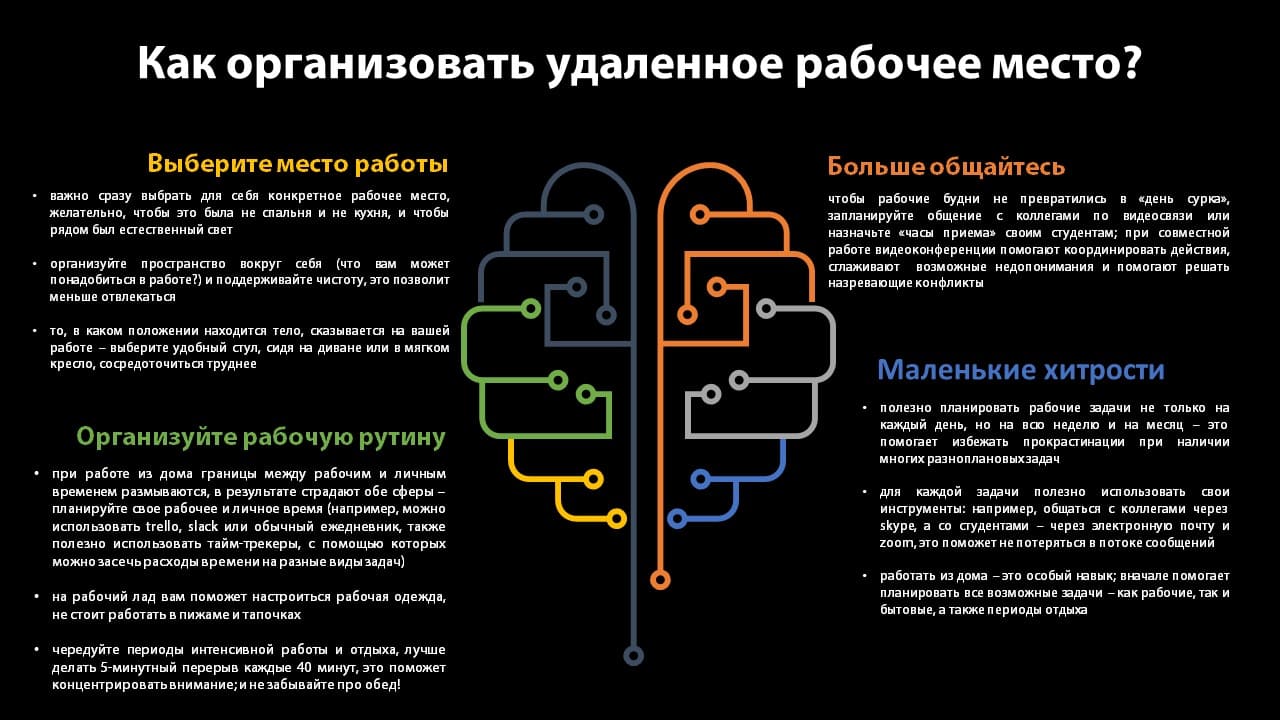 Источник: https://elearning.hse.ru/how_to_prepare
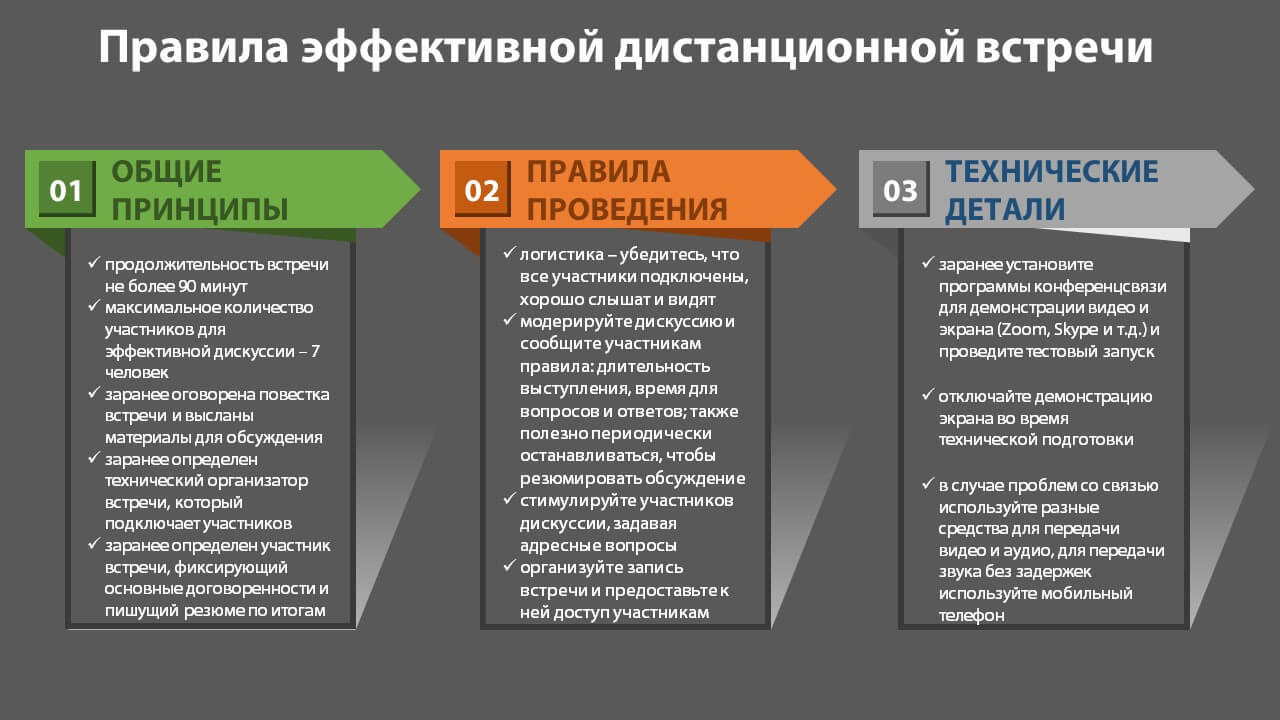 Источник: https://elearning.hse.ru/how_to_prepare
Онлайн: С чего начать?
Интернет дома
Как это происходит
Что предлагает университет
Предыдущий опыт:
Ваш
Студентов
Рабочая атмосфера
Онлайн: С чего начать?
Приложения
Лекции и семинары
Общение
Домашние задания
Экзамены
Наука онлайн
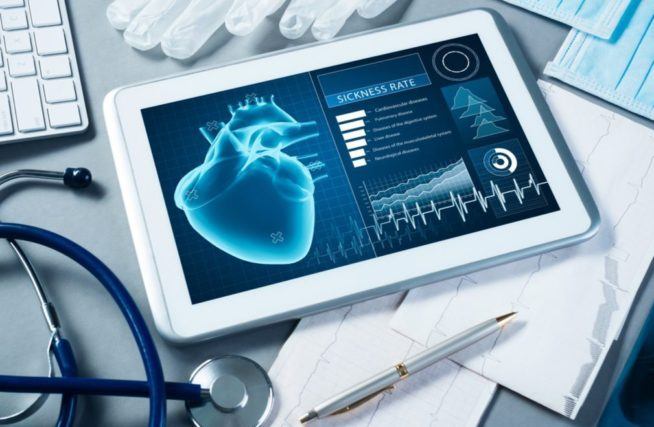 Наука онлайн
Конференции
Вебинары
Журналы и Публикации
Спасибо за Внимание
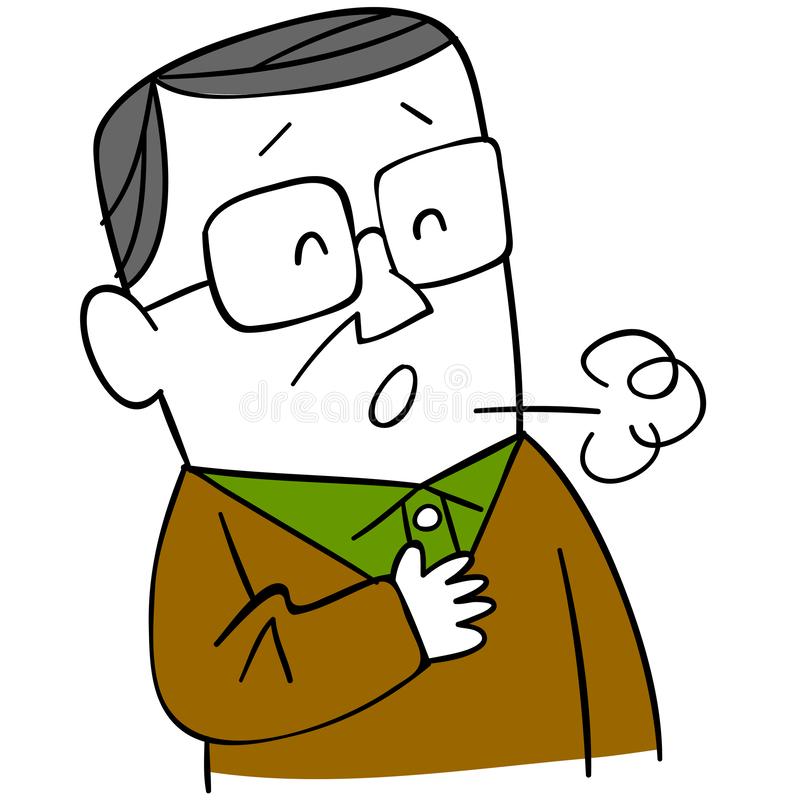